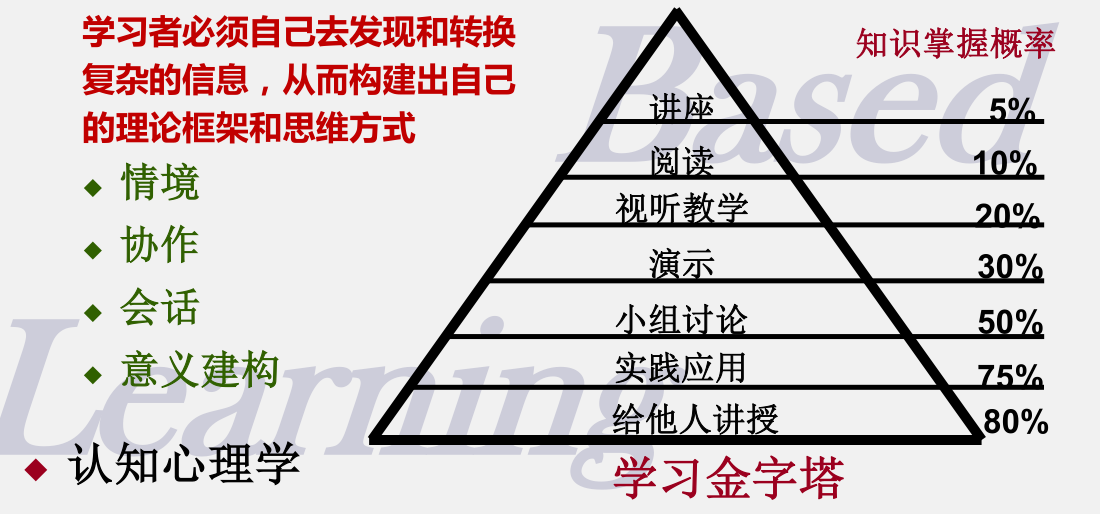 人体与疾病
基因
炎症
免疫
疾病
肠道菌群
疾病(感染性、遗传性、复杂性）

原因（基因、蛋白、通路）
预防（黄帝内经）
诊断
治疗
预后
Southern
基因芯片
荧光定量PCR
测序
Northern
基因芯片
荧光定量PCR
测序
Wesrtern
双向电泳
蛋白芯片
蛋白质
DNA
RNA
检测方法
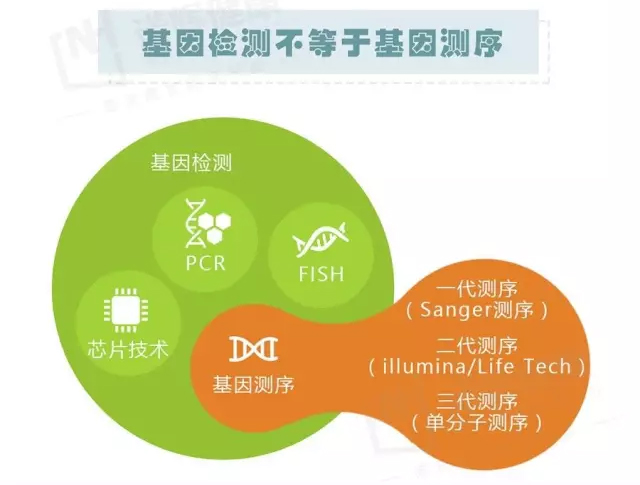 基因检测
基因诊断
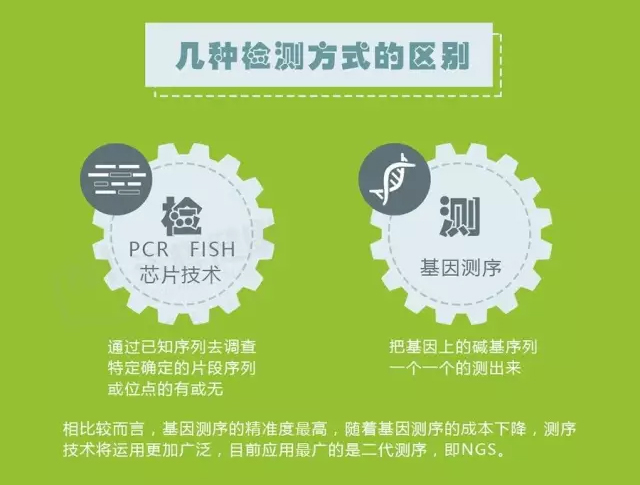 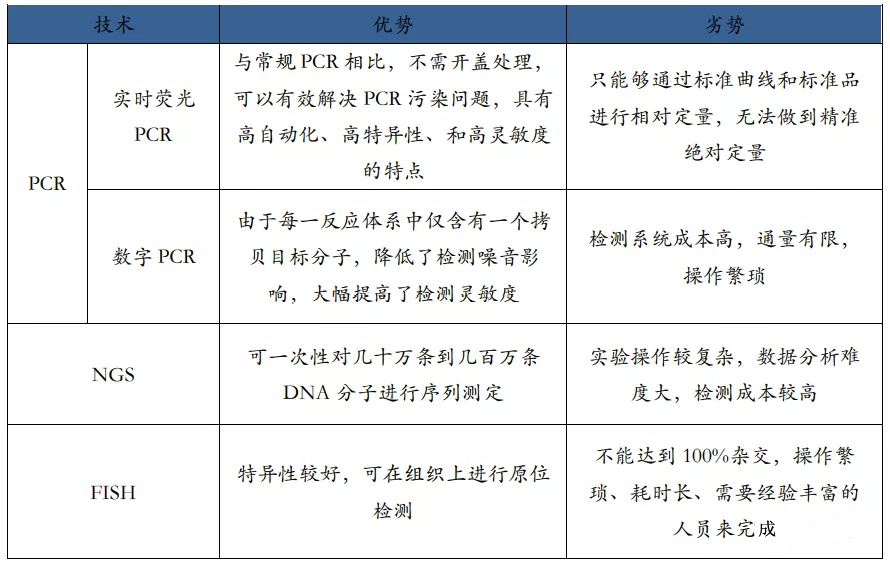 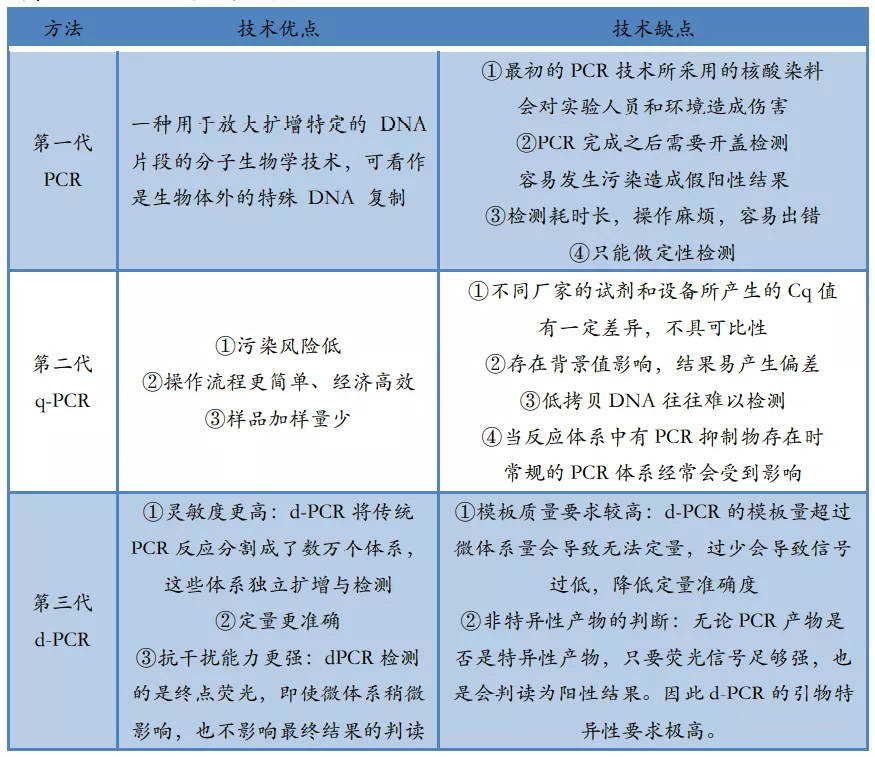 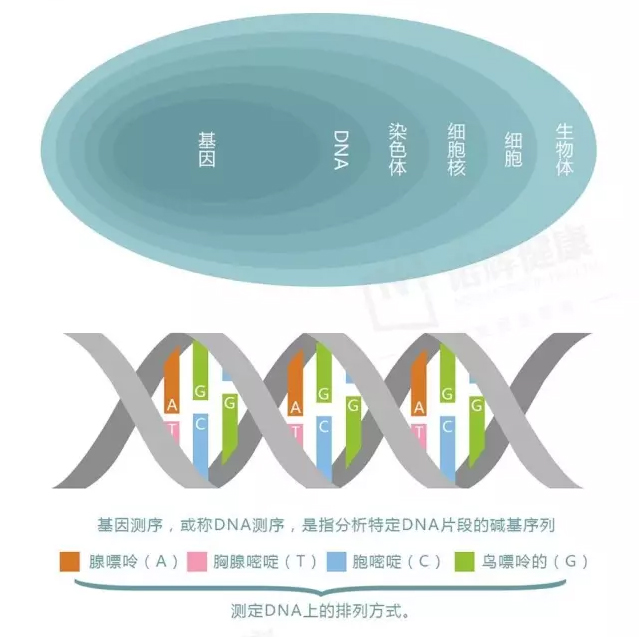 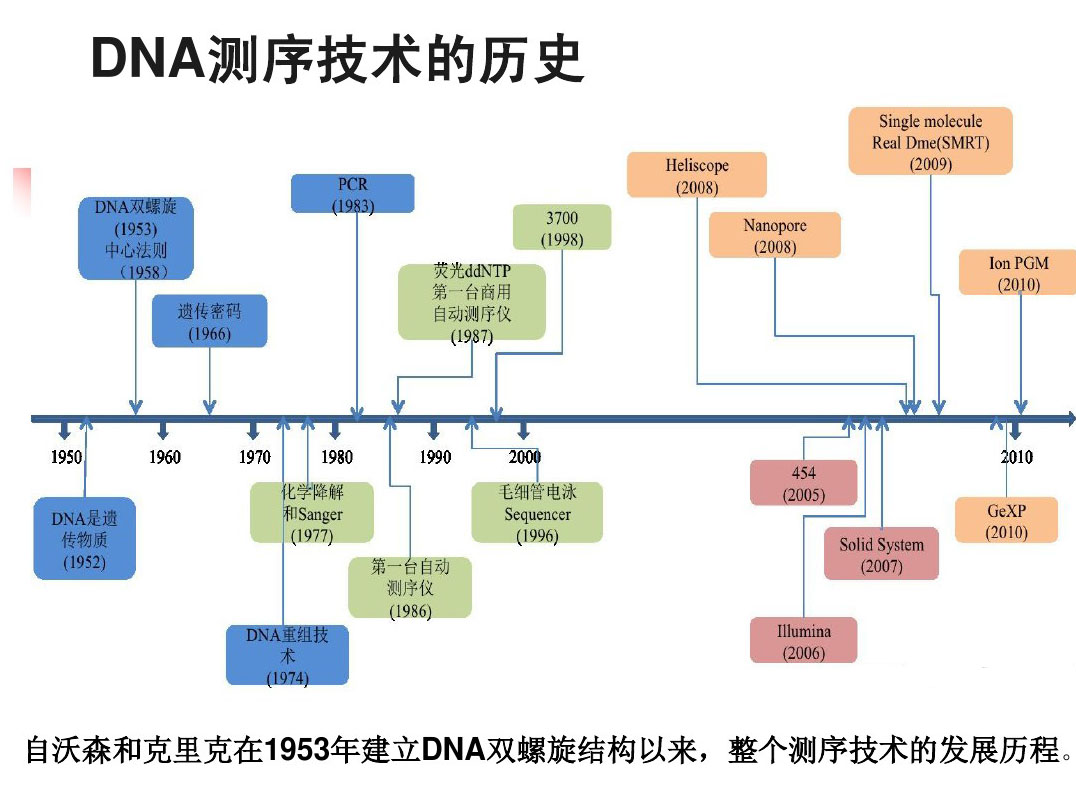 第一代：Sanger测序 
第二代：高通量测序（NGS） 
第三代：单分子/纳米孔测序
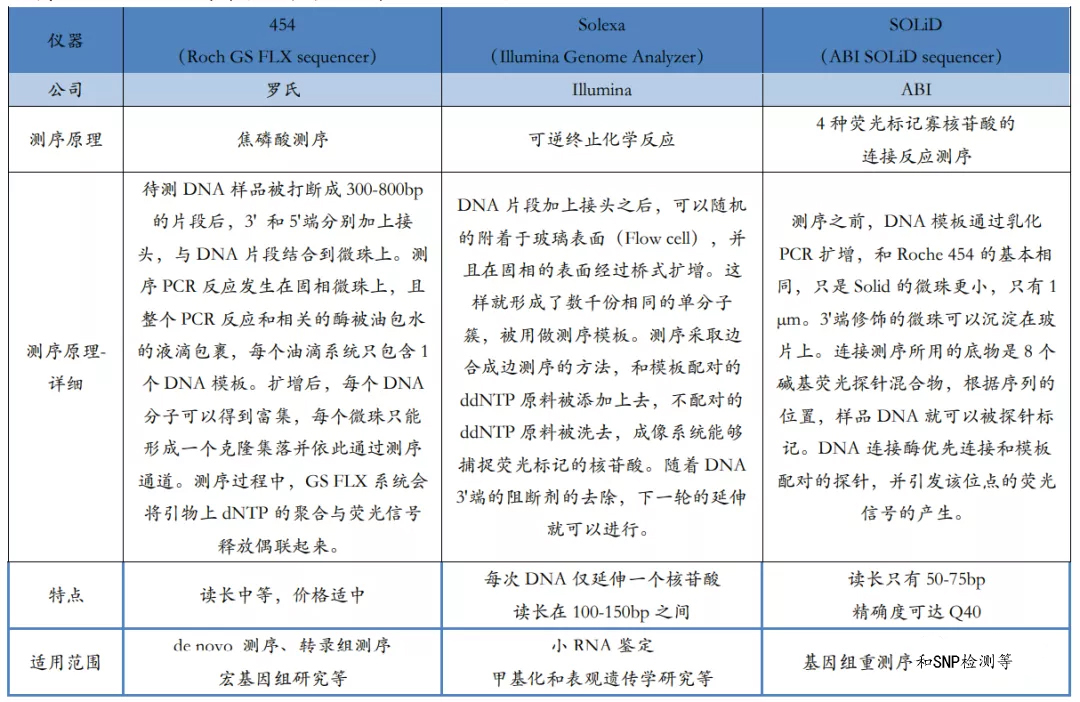 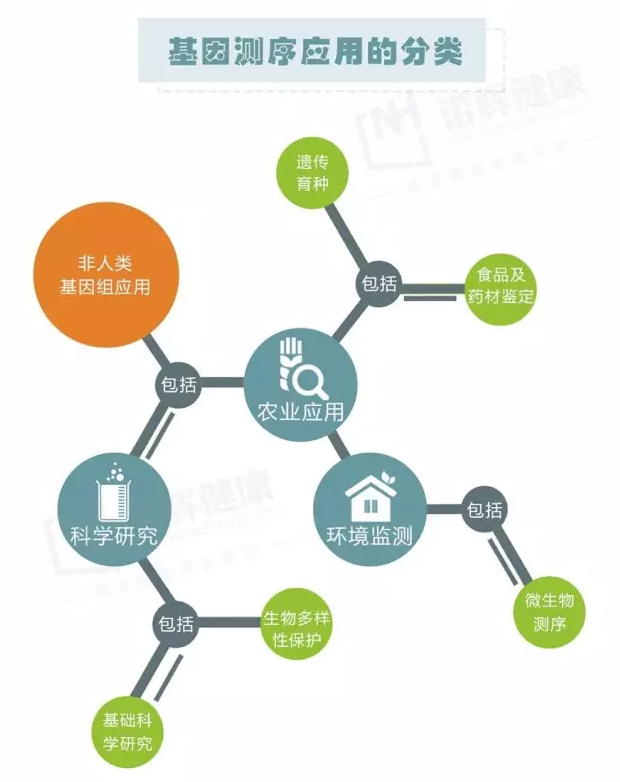 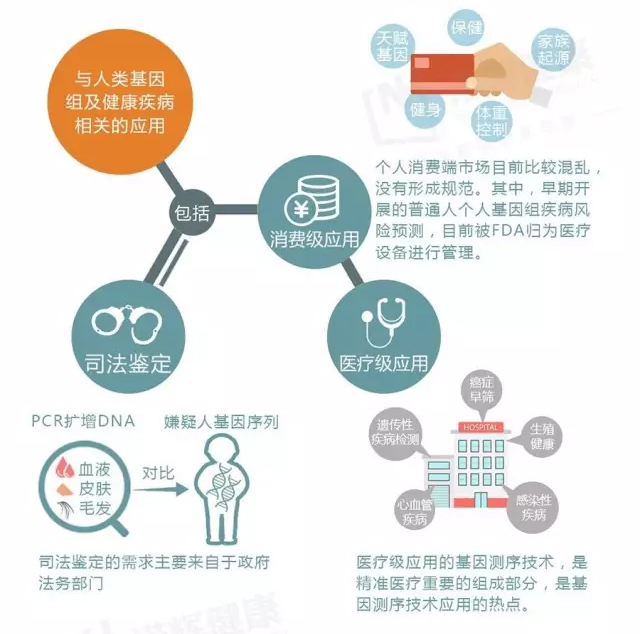 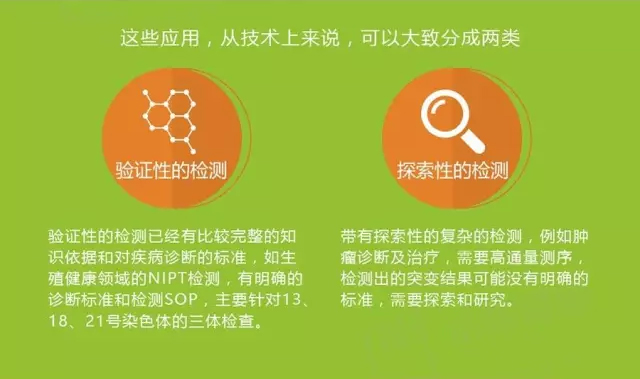 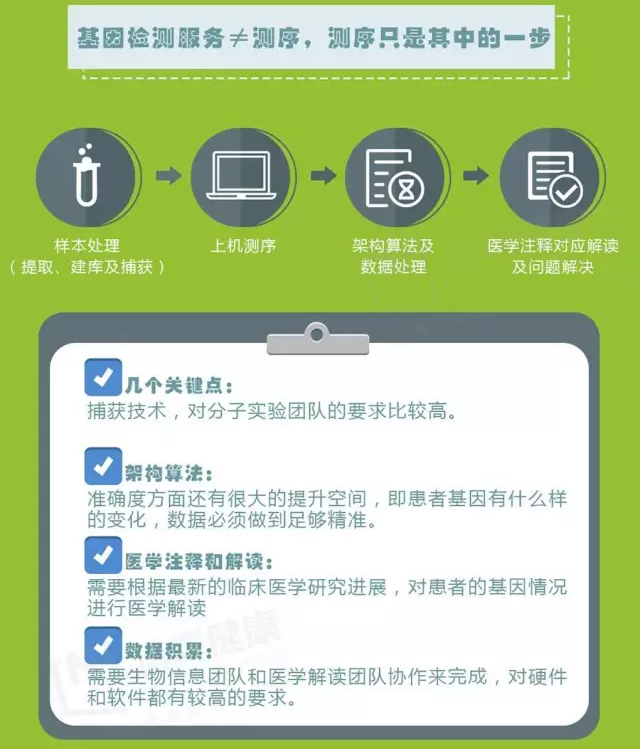 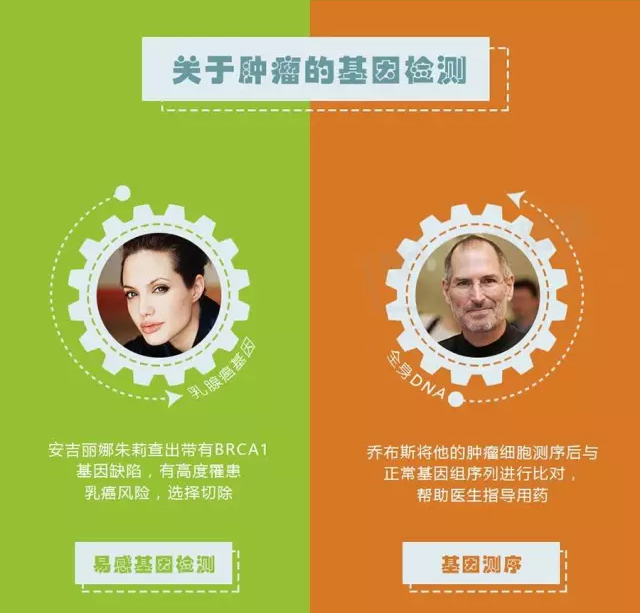 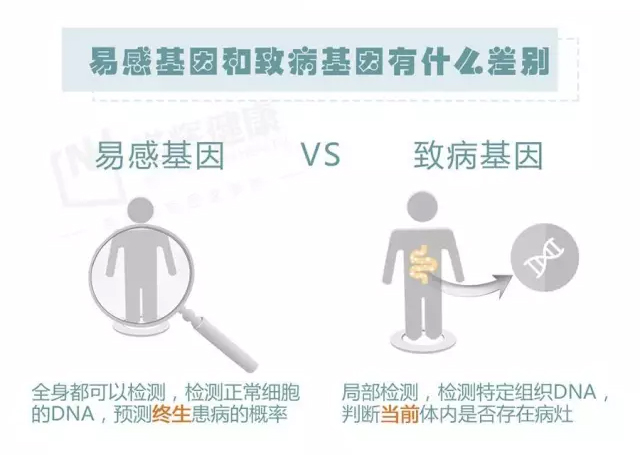 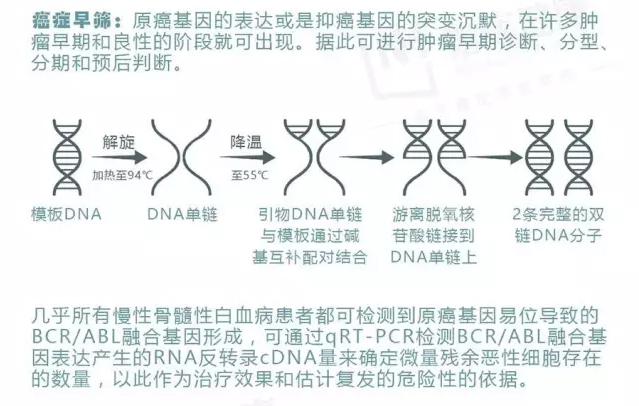 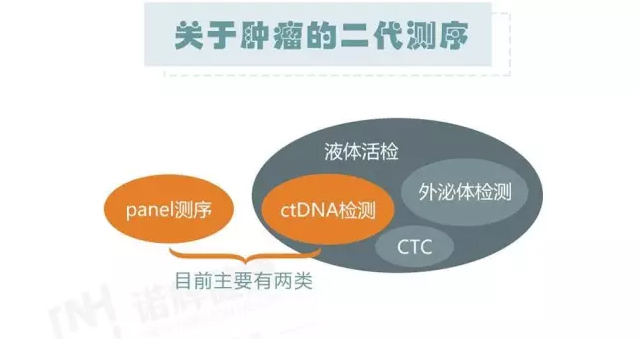 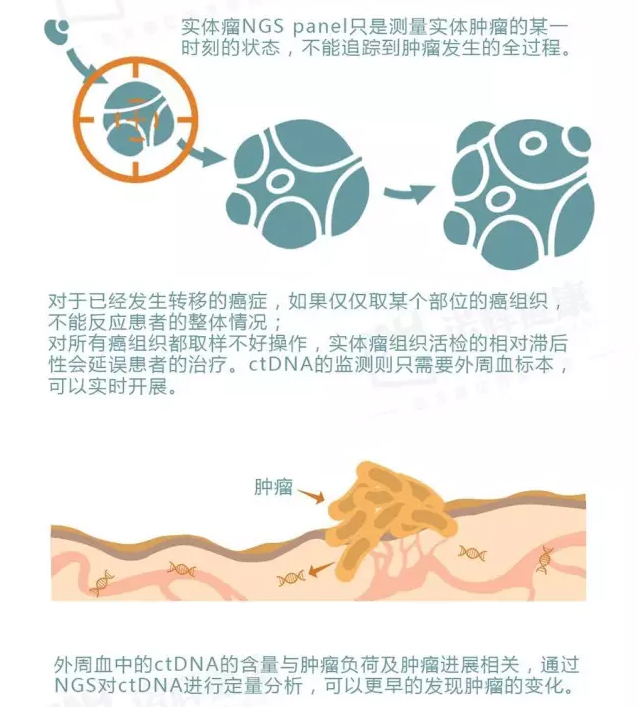